สถานการณ์โรคไข้เลือดออกและการดำเนินงานป้องกันควบคุมโรคไข้เลือดออก อำเภออรัญประเทศ ปี 2559
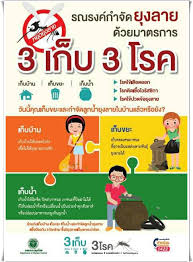 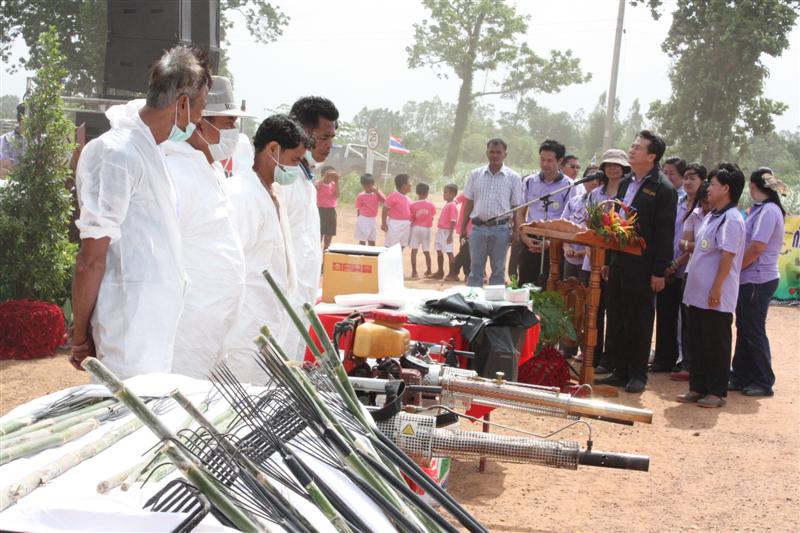 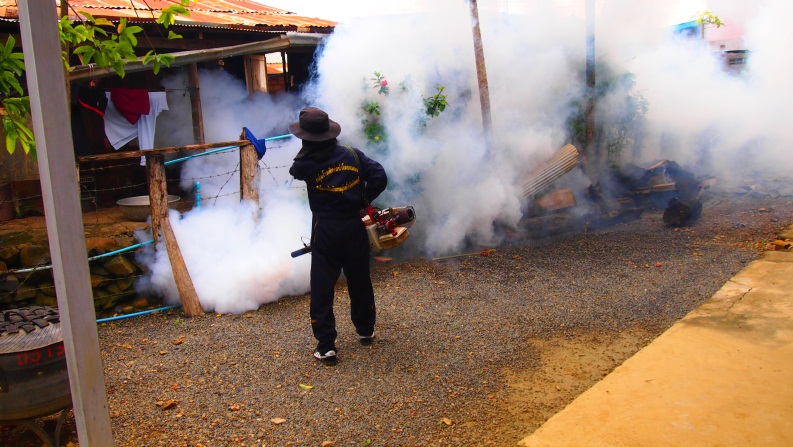 สถานการณ์โรคไข้เลือดออก อำเภออรัญประเทศระหว่างวันที่ 1 ม.ค. 59 - 26 เม.ย. 59
ข้อมูลจาก R506
สถานการณ์โรคไข้เลือดออก อำเภออรัญประเทศระหว่างวันที่ 1 ม.ค. 59 - 26 เม.ย. 59
พบผู้ป่วยเพศชายมากกว่าเพศหญิง
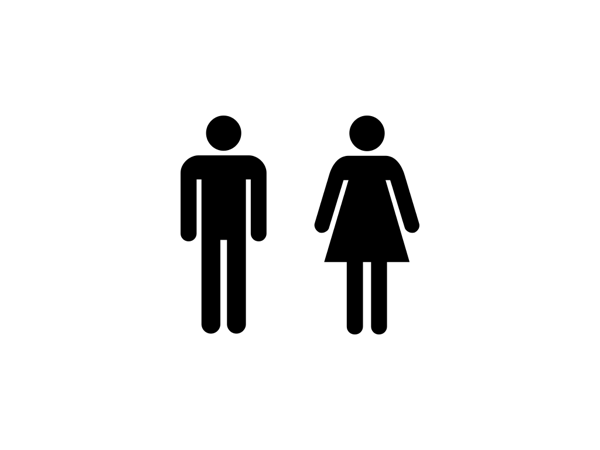 11 ราย
10 ราย
ข้อมูลจาก R506
สถานการณ์โรคไข้เลือดออก อำเภออรัญประเทศระหว่างวันที่ 1 ม.ค. 59 - 26 เม.ย. 59
ข้อมูลจาก R506
จำนวนผู้ป่วยโรคไข้เลือดออกในแต่ละเดือน
ข้อมูลจาก R506
แผนที่แสดงการระบาดโรคไข้เลือดออกอำเภออรัญประเทศ ปี 2559
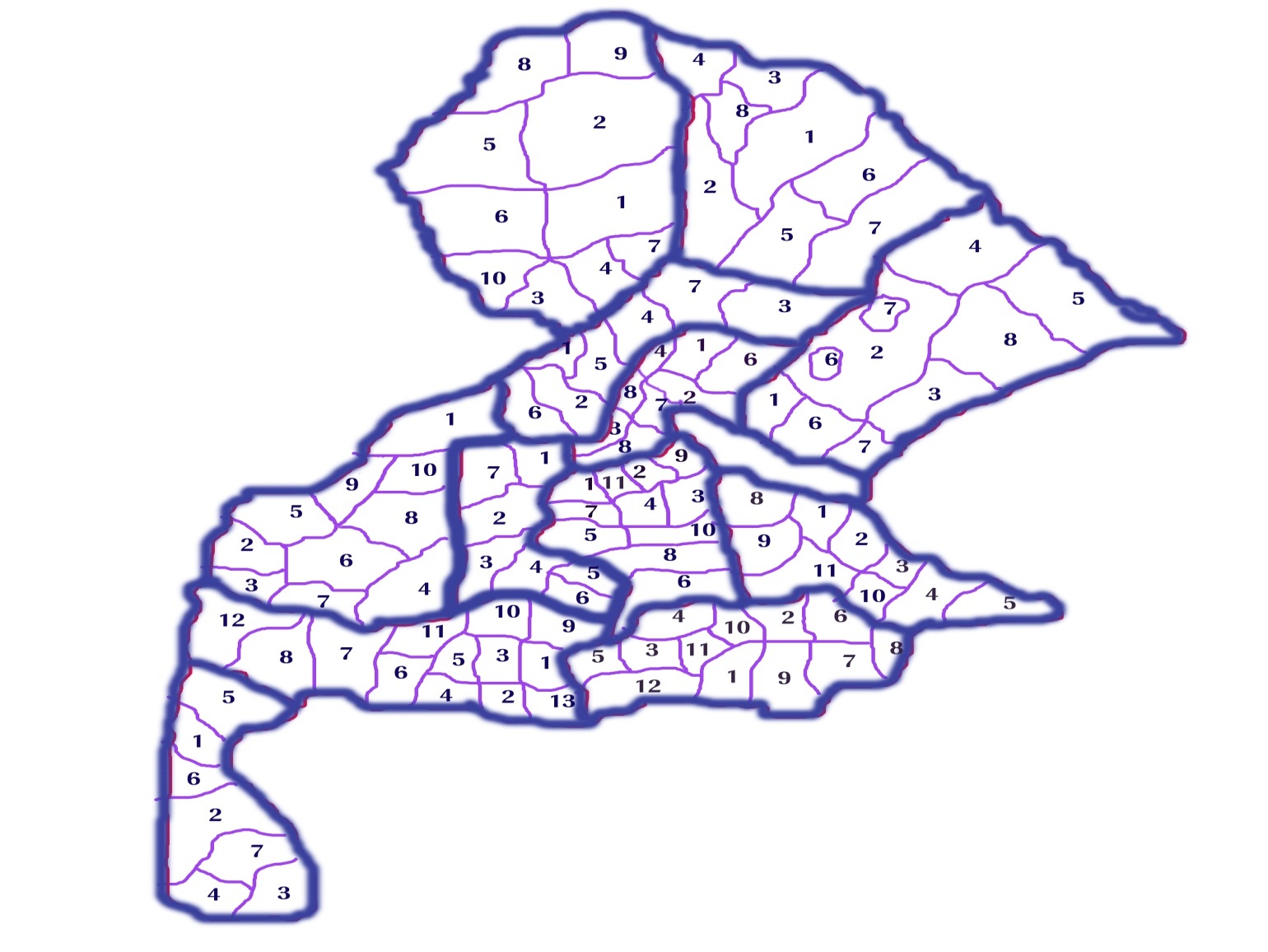 ตำบลหนองสังข์
ตำบลหันทราย
ตำบลบ้านใหม่หนองไทร
เทศบาลตำบลบ้านด่าน
5
เทศบาลตำบลป่าไร่
ตำบลเมืองไผ่
ตำบลคลองทับจันทร์
เทศบาลเมืองอรัญประเทศ
ตำบลท่าข้าม
ตำบลผ่านศึก
ตำบลคลองน้ำใส
ตำบลทับพริก
= พื้นที่เกิดโรคไข้เลือดออก
เทศบาลตำบลฟากห้วย
ข้อมูลจาก R506
เปรียบเทียบสถานการณ์โรคไข้เลือดออก 5 ปีย้อนหลัง
ข้อมูลจาก R506
สถานการณ์โรคไข้เลือดออกย้อนหลัง 5 ปี และเปรียบเทียบกับค่ามัธยฐาน ย้อนหลัง 5 ปี
ข้อมูลจาก R506
มาตรการดำเนินการป้องกันและควบคุมโรคไข้เลือดออก อำเภออรัญประเทศ ปี 2559
1
มาตรการเชิงนโยบาย
2
มาตรการสื่อสาร/สร้างกระแส
มาตรการเชิงนโยบาย
จัดทำคำสั่งคณะทำงานไข้เลือดออก
จังหวัดสระแก้ว
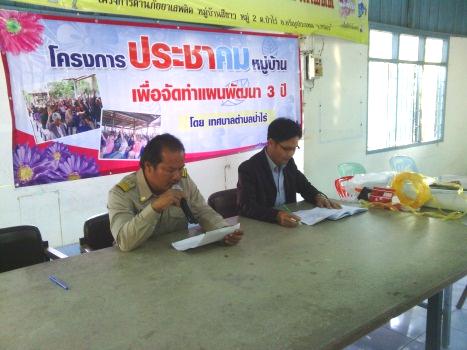 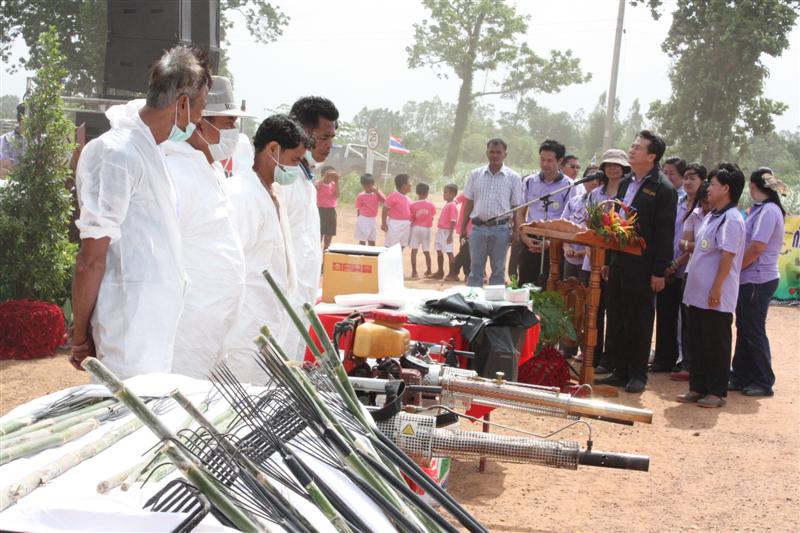 ประกาศมาตรการดำเนินงาน
ป้องกันควบคุมโรคไข้เลือดออก
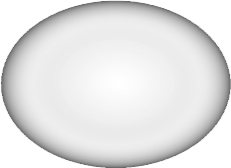 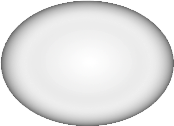 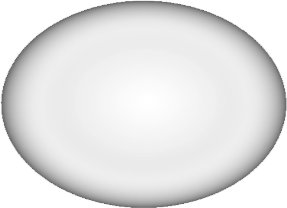 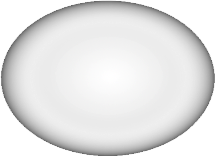 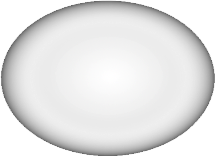 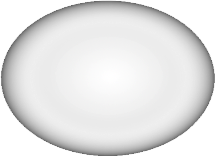 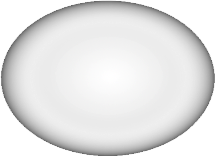 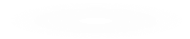 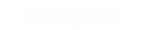 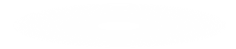 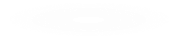 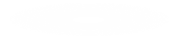 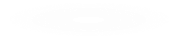 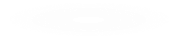 มาตรการสื่อสาร/สร้างกระแส
ประชาคมร่วมกับโครงการ  4  ดี
/อปท.แผนพัฒนาตำบล
3 ปี
จัดทำสารจากท่านผู้ว่า
ราชการจังหวัดสระแก้ว
7
1
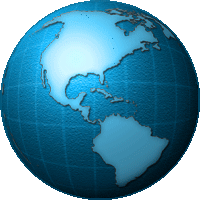 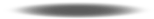 จัดทำสื่อวีดีทัศน์ ซีดี 
แผ่นพับ ป้ายประชาสัมพันธ์
จัดกิจกรรมการรณรงค์ไข้เลือดออก ในวัน อสม.แห่งชาติ และ ASEAN Dengue Day
6
2
ประชาสัมพันธ์ต่อเนื่อง ที่ประชุมต่างๆ  ผ่านเสียงตามสายหรือวิทยุชุมชน/รถเร่ขายอาหาร
5
3
รณรงค์ บ้าน วัด โรงเรียน ดำเนินมาตรการ 3 เก็บ
 3 โรค ทุกวันศุกร์
4
กำหนด Big cleaning day ทุกสัปดาห์ที่ 3 ของทุกเดือน
มาตรการสื่อสาร/สร้างกระแส
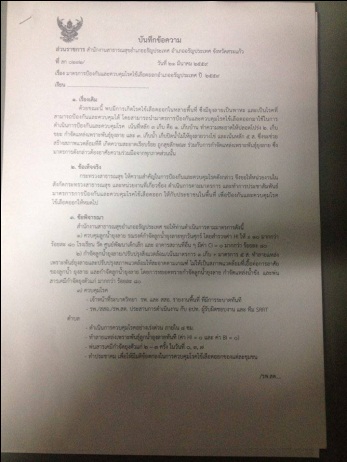 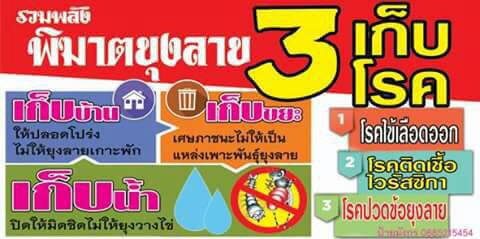 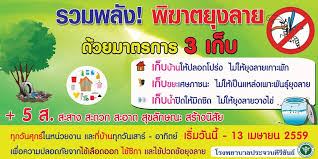 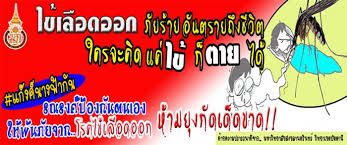 แนวทางการดำเนินงานควบคุมโรค
มาตรการควบคุมและป้องกันโรคไข้เลือดออก 
อำเภออรัญประเทศ จังหวัดสระแก้ว ปี 2559
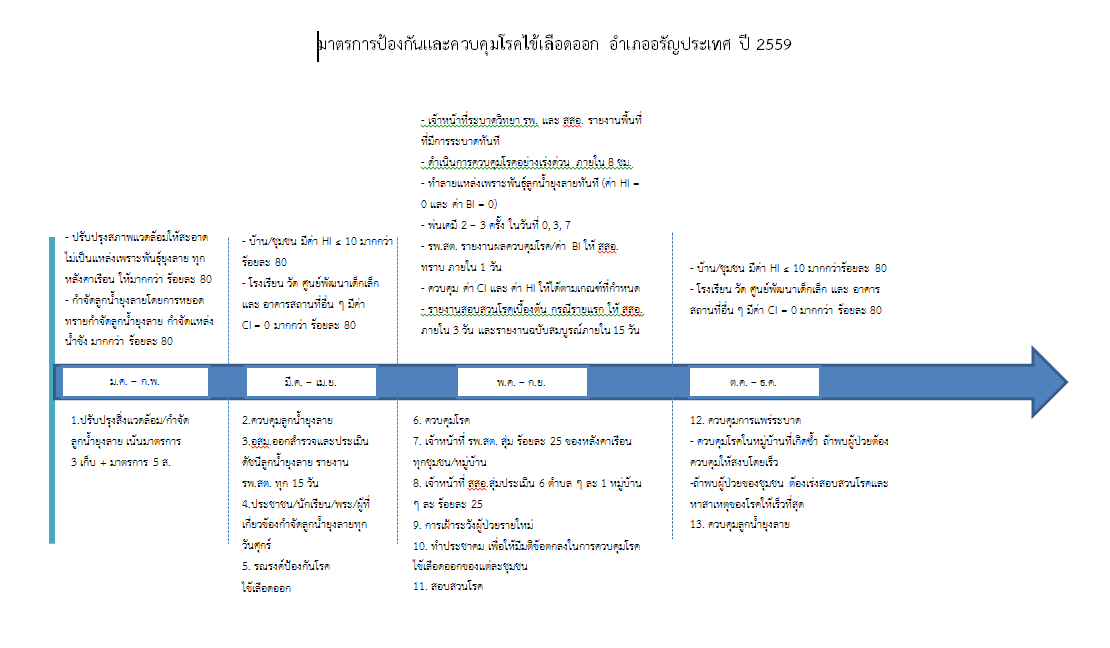 กิจกรรมการดำเนินงานป้องกันและควบคุมโรคไข้เลือดออก
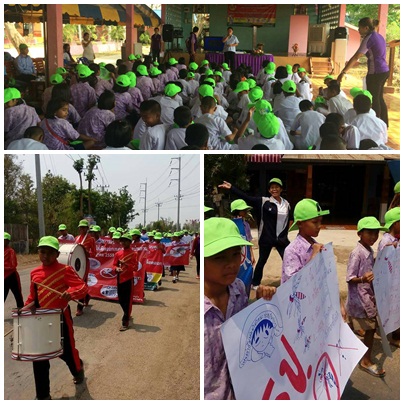 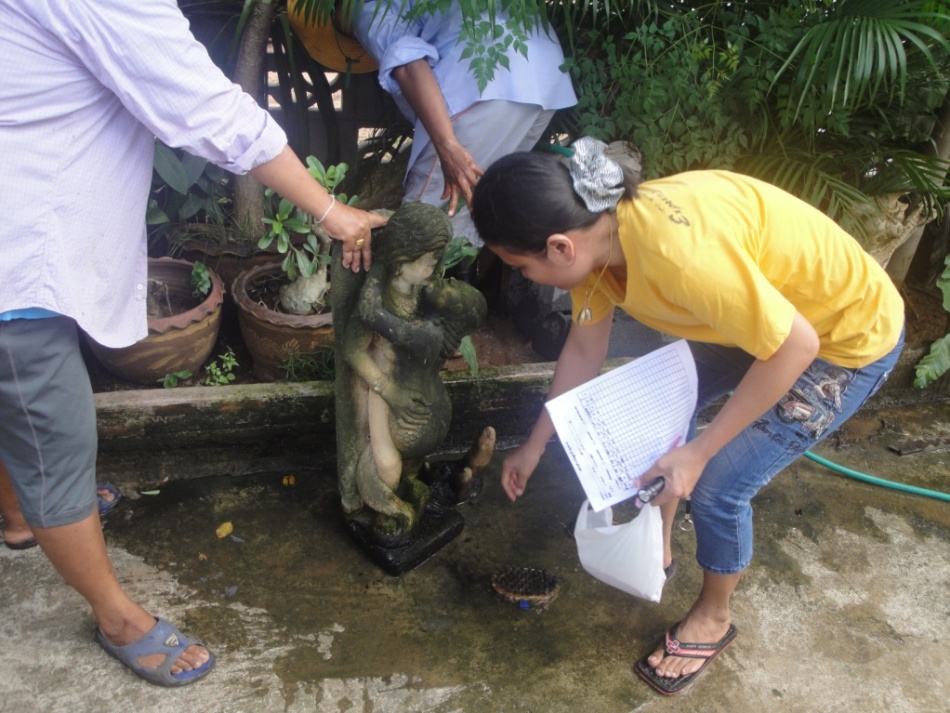 กิจกรรมการดำเนินงานป้องกันและควบคุมโรคไข้เลือดออก
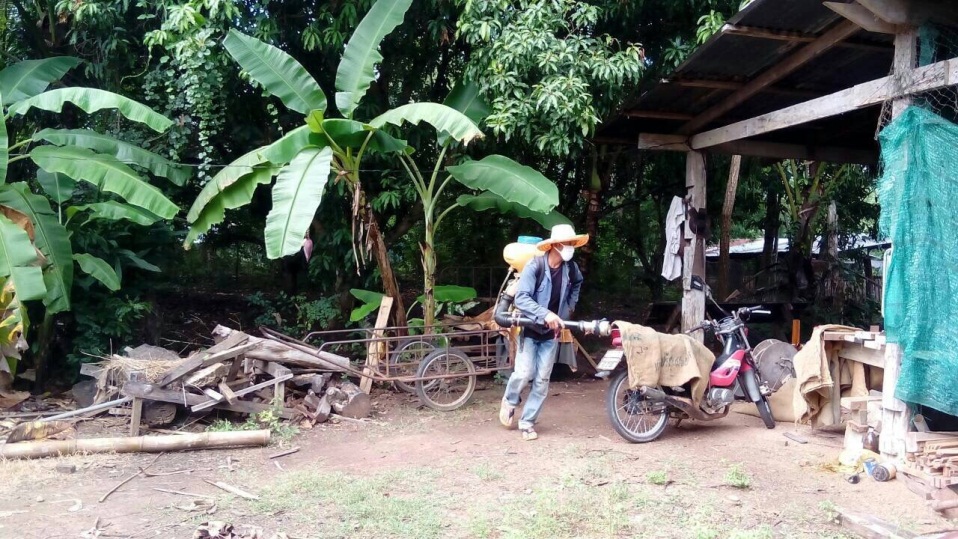 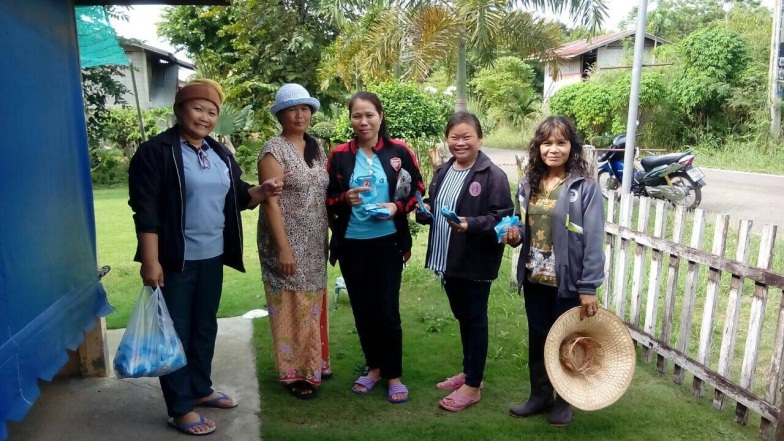 กิจกรรมการดำเนินงานป้องกันและควบคุมโรคไข้เลือดออก
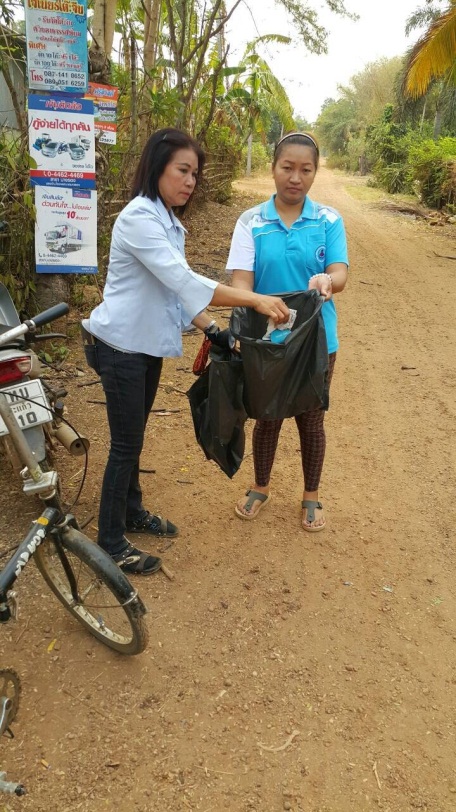 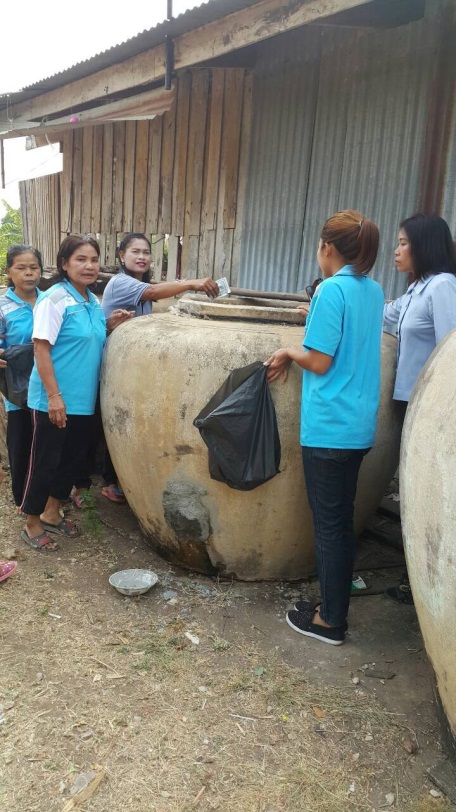 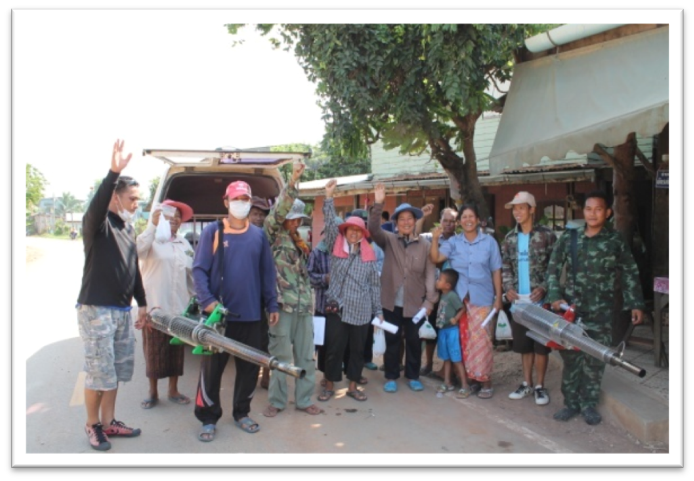 กิจกรรมการดำเนินงานป้องกันและควบคุมโรคไข้เลือดออก
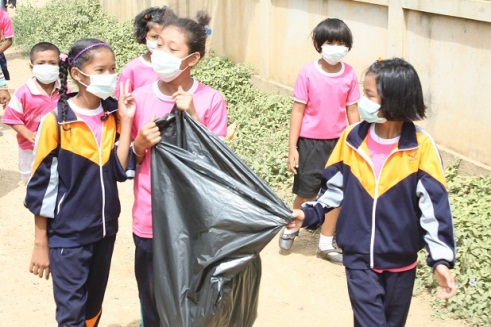 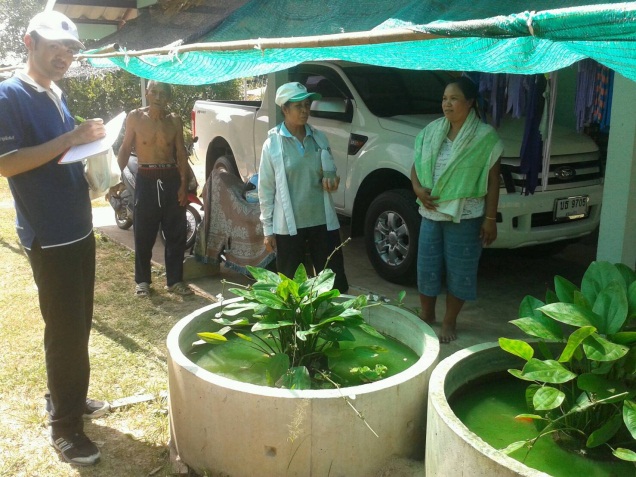 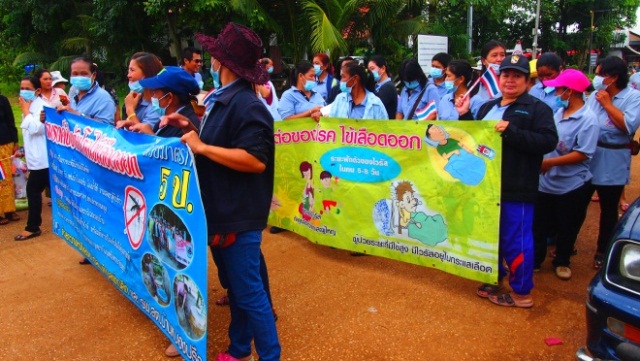 สรุปการดำเนินงานควบคุมโรคไข้เลือดออก อำเภออรัญประเทศ (ค่า HI,CI) เดือน มกราคม 2559
สรุปการดำเนินงานควบคุมโรคไข้เลือดออก อำเภออรัญประเทศ (ค่า HI,CI) เดือน กุมภาพันธ์ 2559
สรุปการดำเนินงานควบคุมโรคไข้เลือดออก อำเภออรัญประเทศ (ค่า HI,CI) เดือน มีนาคม 2559
การวิเคราะห์พื้นที่เสี่ยงที่จะเกิดการระบาดโรคไข้เลือดออก
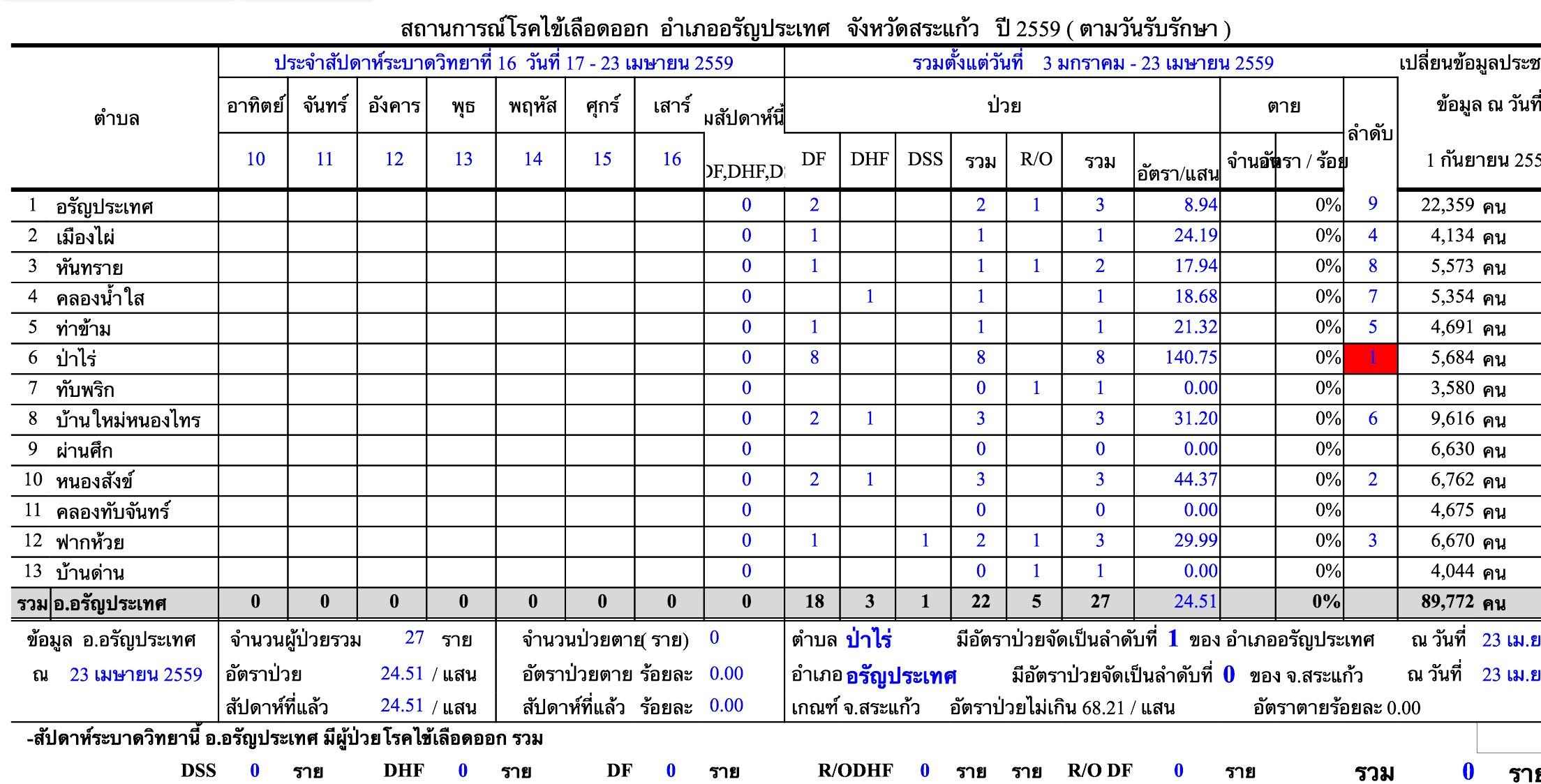 ข้อเสนอแนะ
3
1
4
2
เจ้าหน้าที่ผู้รับผิดชอบงานและทีม SRRT
-มีการประชุมทบทวนองค์ความรู้ ติดตาม ควบคุม กำกับ การควบคุมโรคและเฝ้าระวังโรคในระดับพื้นที่ 
-ควรมีเครื่องพ่นไว้ที่ทุก คปสอ.อย่างน้อย 2 เครื่อง
การรายงานผู้ป่วยไข้เลือดออก
-ไม่เป็นไปตามมาตรการ 3 3 1 และระยะเวลาที่กำหนด
-ควรมีการ Review chart
- การวินิจฉัย OPD Case ควรมีการติดตามผู้ป่วย
มาตรการทางสังคม
-กระบวนการประชาคมหมู่บ้านที่เกิดโรค/ควบคู่กับการดำเนินงานของหน่วยอื่น/งานอื่นๆ กำหนดเป็นมาตรการชุมชน/หมู่บ้าน
พื้นที่ระบาดไข้เลือดออก
-เพิ่มความเข้มข้นในการควบคุมโรคและเฝ้าระวังการระบาด
-วิเคราะห์พื้นที่ ติดตามอย่างใกล้ชิด
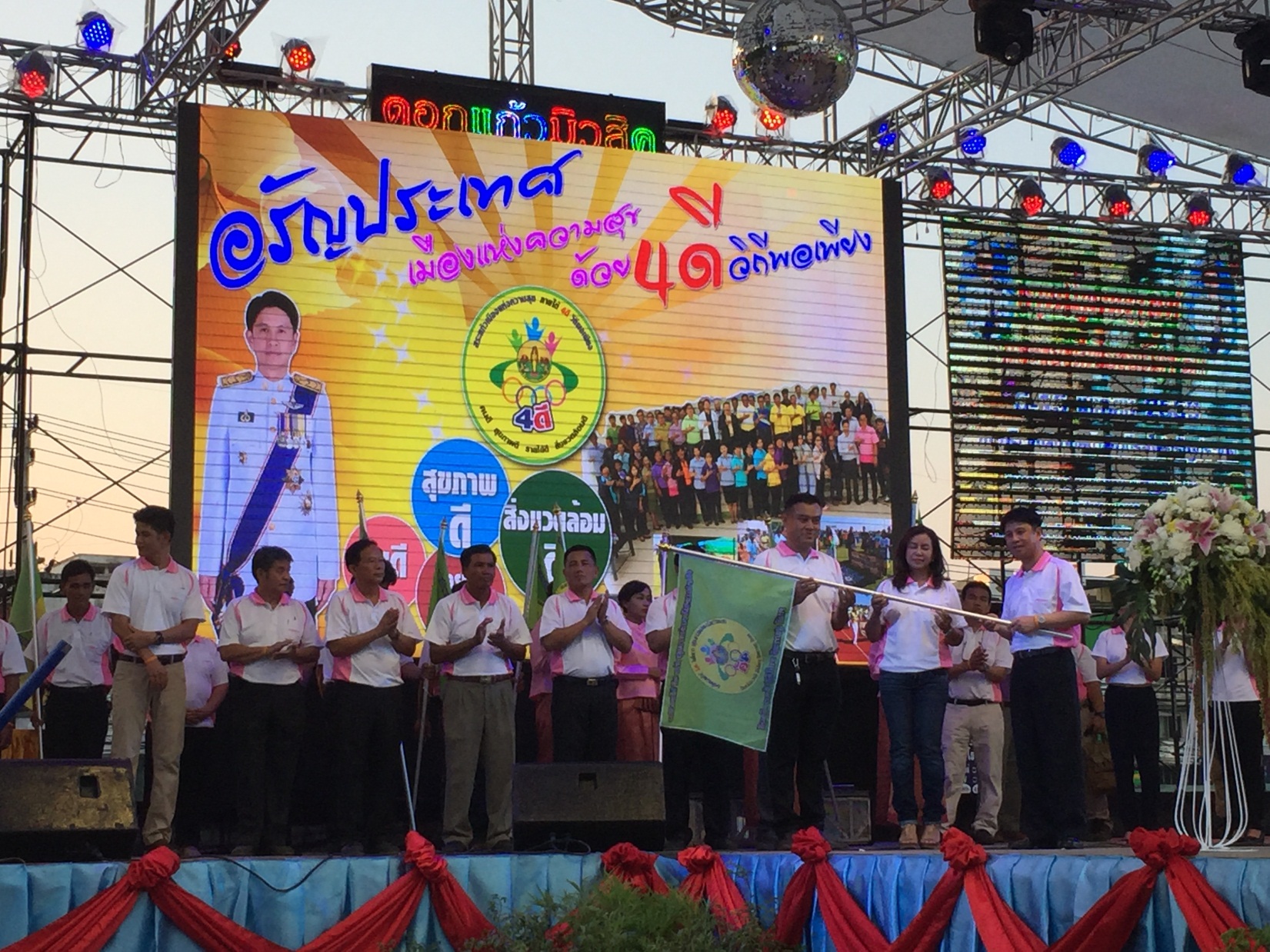 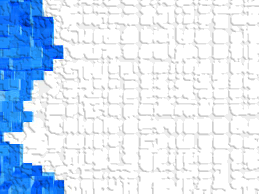 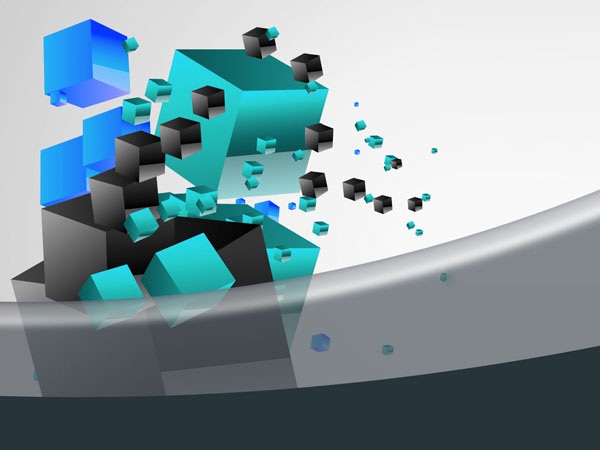 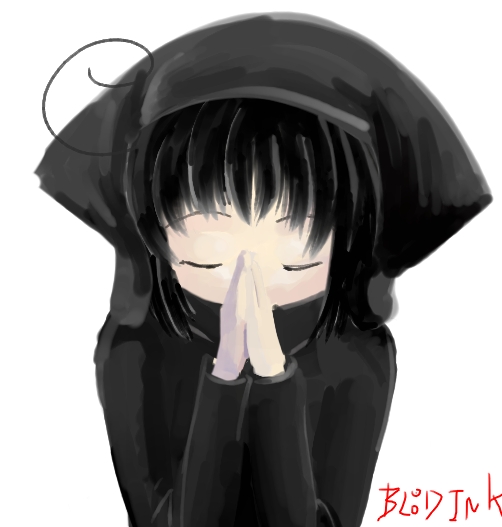 Thank you